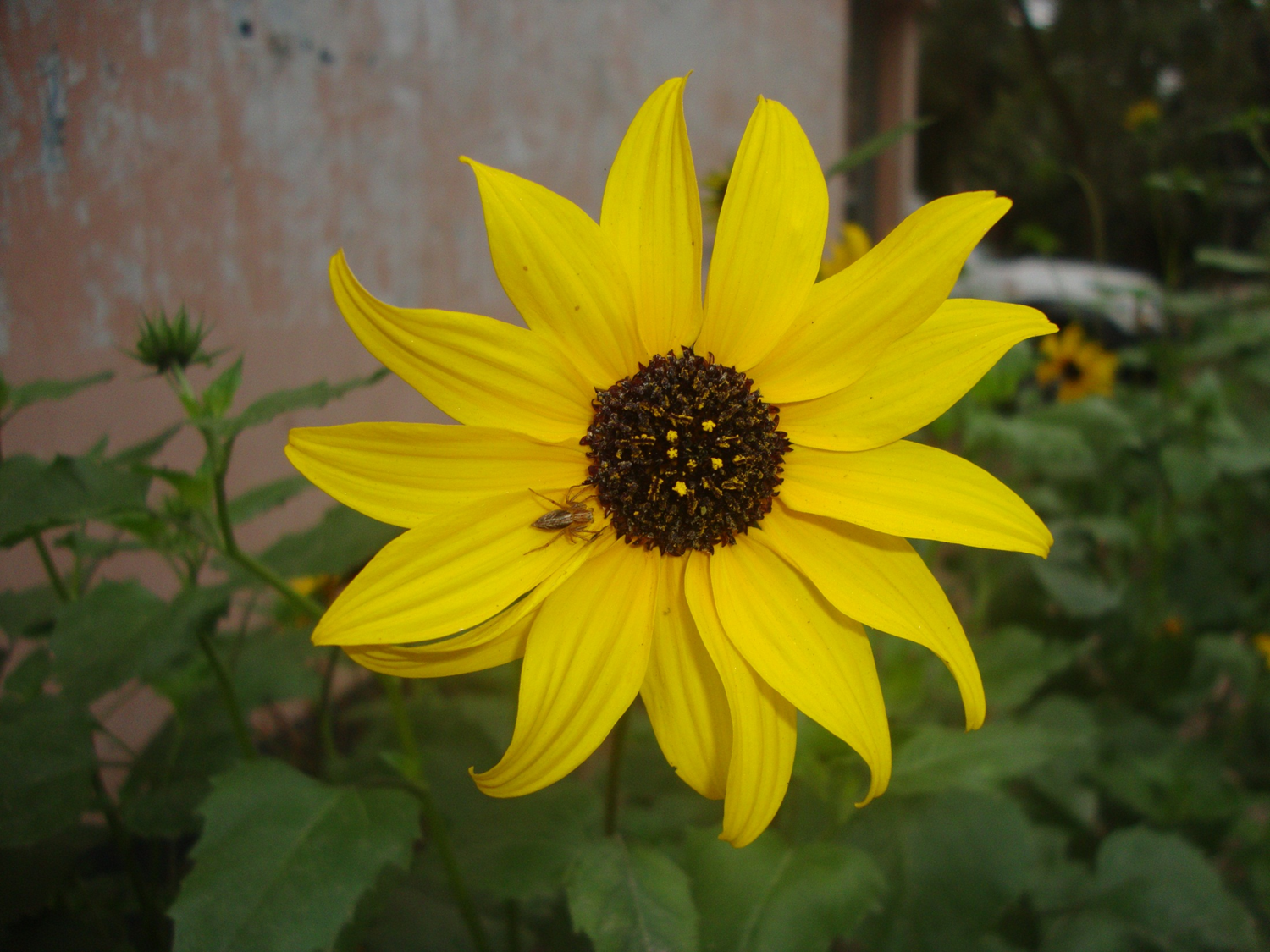 স্বাগতম
পরিচিতি
মোঃ মতুজার রহমান (সবুজ)
গোলমুন্ডা ফাজিল মাদরাসা
জলঢাকা,নীলফামারী
বিষয়ঃকম্পিউটার শিক্ষা ।
 ২য় অধ্যায়ঃ
শ্রেণিঃ ৯ম  
সময়ঃ  ৫০  মিঃ
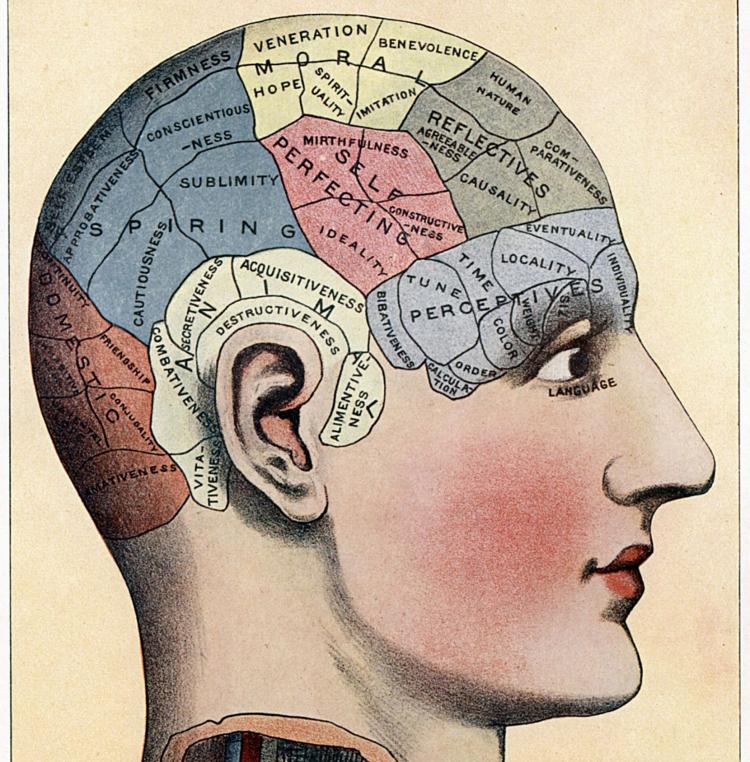 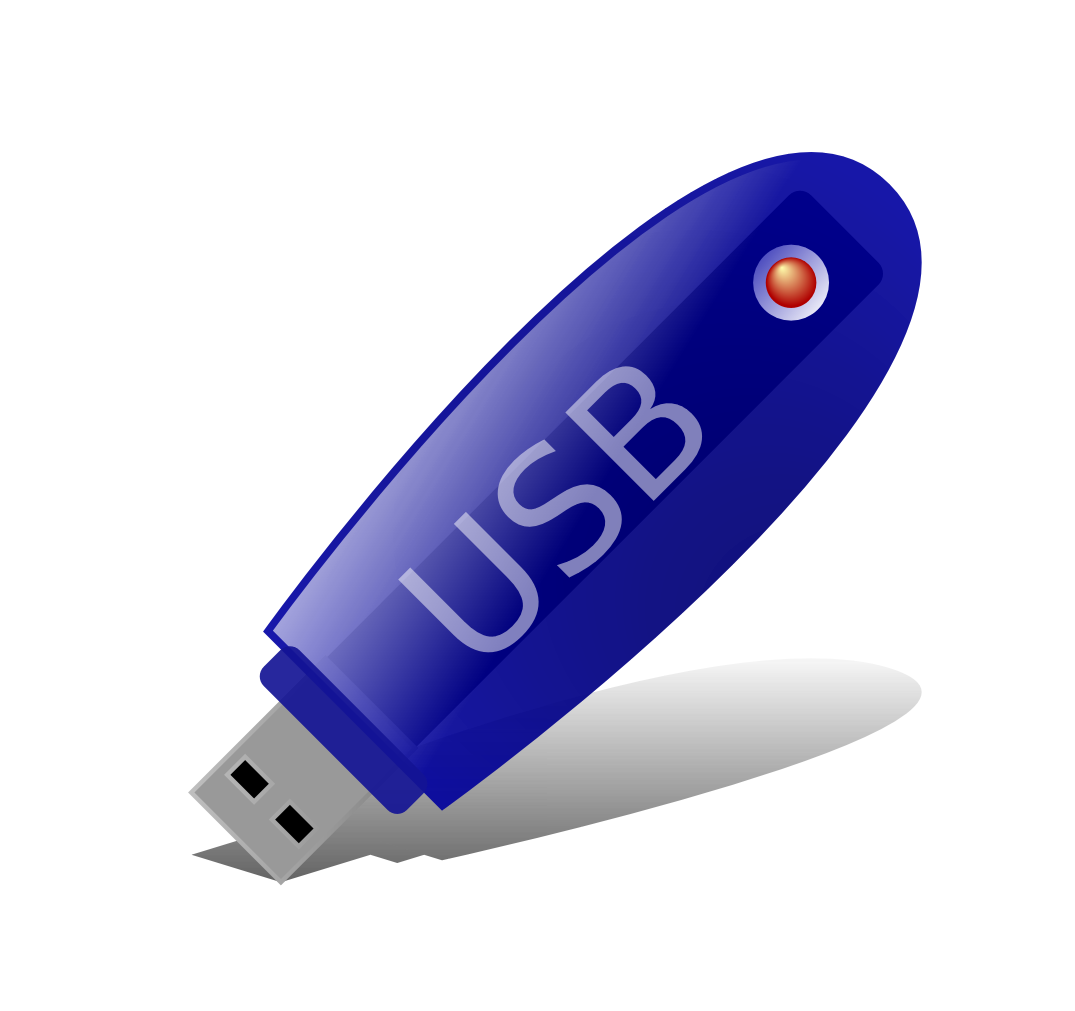 পেন ড্রাইভে তথ্য জমা থাকে
মানুষ মস্তিস্কে তথ্য জমা রাখে
তথ্য জমা রাখার জায়গাকে কি বলে?
কম্পিউটার স্মৃতি
শিখন  ফল
১। কম্পিউটার  স্মৃতি কী তা বলতে পারবে ।
২। কম্পিউটার  স্মৃতির  প্রকারভেদ উল্লেখ করতে পারবে।
৩। র‍্যামের  বৈশিষ্ট্য  ব্যাখ্যা করতে   পারবে ।
কম্পিউটার তথ্য সংরক্ষনের জন্য নির্ধারিত স্থান সমূহকে স্মৃতি বলে ।
স্মৃতি
প্রধান স্মৃতি
সহায়ক স্মৃতি
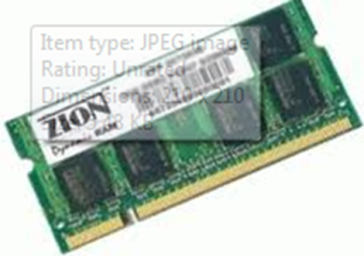 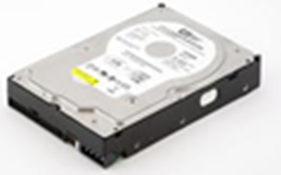 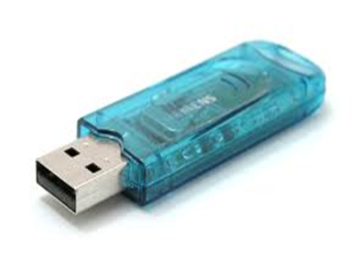 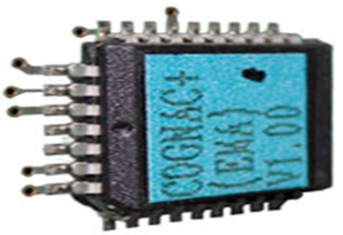 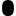 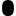 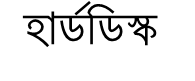 র‍্যাম
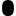 পেন ড্রাইভে
রম
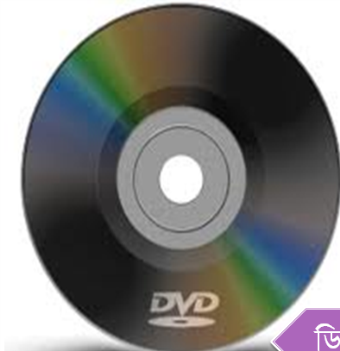 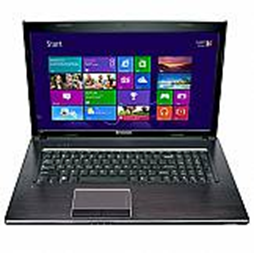 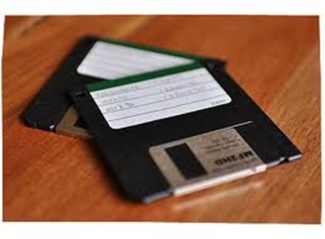 ফ্লপি ডিস্ক
ডিভিডি
ল্যাপ টপ
৩। উঃ র‍্যাম একটি অস্থায়ী মেমোরী । র‍্যাম কে কম্পিউটারের  ওয়ার্ক স্পেস বলা হয় । র‍্যামে যে কোন  সময় যে কোন তথ্য পড়া যায়,লেখা যায়, প্রয়োজনে মুছা যায়। এ জন্য র‍্যাম কে লেখন পঠন মেমোরী ও বলা হয় । কম্পিউটারে যে ডেটাগুলো ইনপুট করা হয়  তা প্রথমে র‍্যামে জমা হয় । এরপর প্রসেসর র‍্যামে থেকে ডেটা নিয়ে  প্রসেস করে র‍্যামে দিয়ে দেয়  এরপর  মনিটরে দেখতে পাওয়া যায়। কম্পিউটার অফ করলে / বিদ্যুৎ চলে গেলে সব ডেটা র‍্যাম থেকে মুছে যায় । এই জন্য র‍্যাম কে অস্থায়ী মেমোরী বলা হয়।
[Speaker Notes: য়]
মুল্যায়নঃ
১। কম্পিউটার  স্মৃতি কী তা বলতে পারবে ।
২। কম্পিউটার  স্মৃতির  প্রকারভেদ উল্লেখ করতে পারবে।
৩। র‍্যামের  বৈশিষ্ট্য  ব্যাখা করতে   পারবে ।
বাড়ীর কাজ ঃ
কম্পিউটার ও মানুষের স্মৃতির মধ্যে পাথক্য কী ?
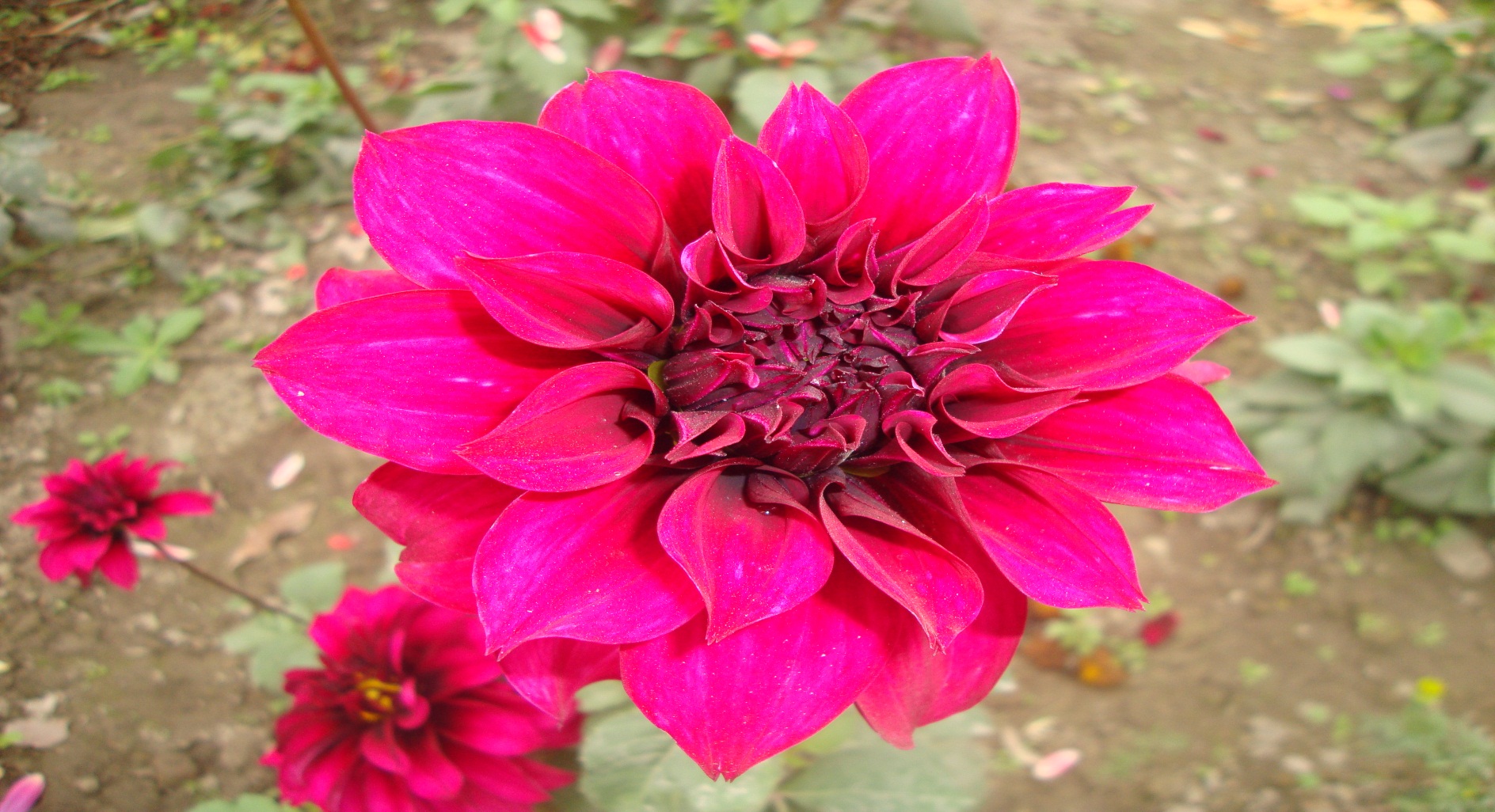 পরিশেষে সবাই কে
        ধন্যবাদ